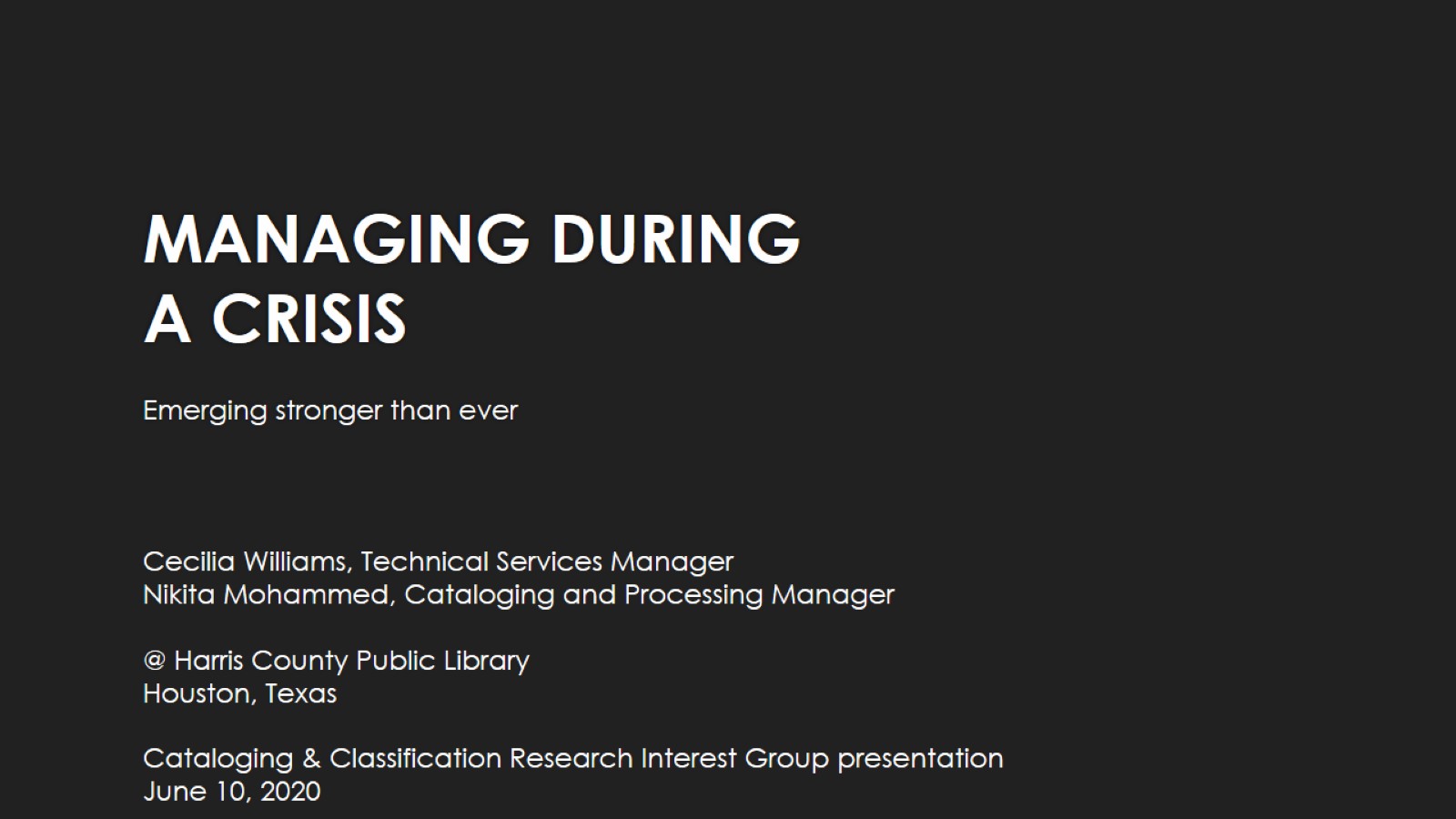 Managing during a crisis
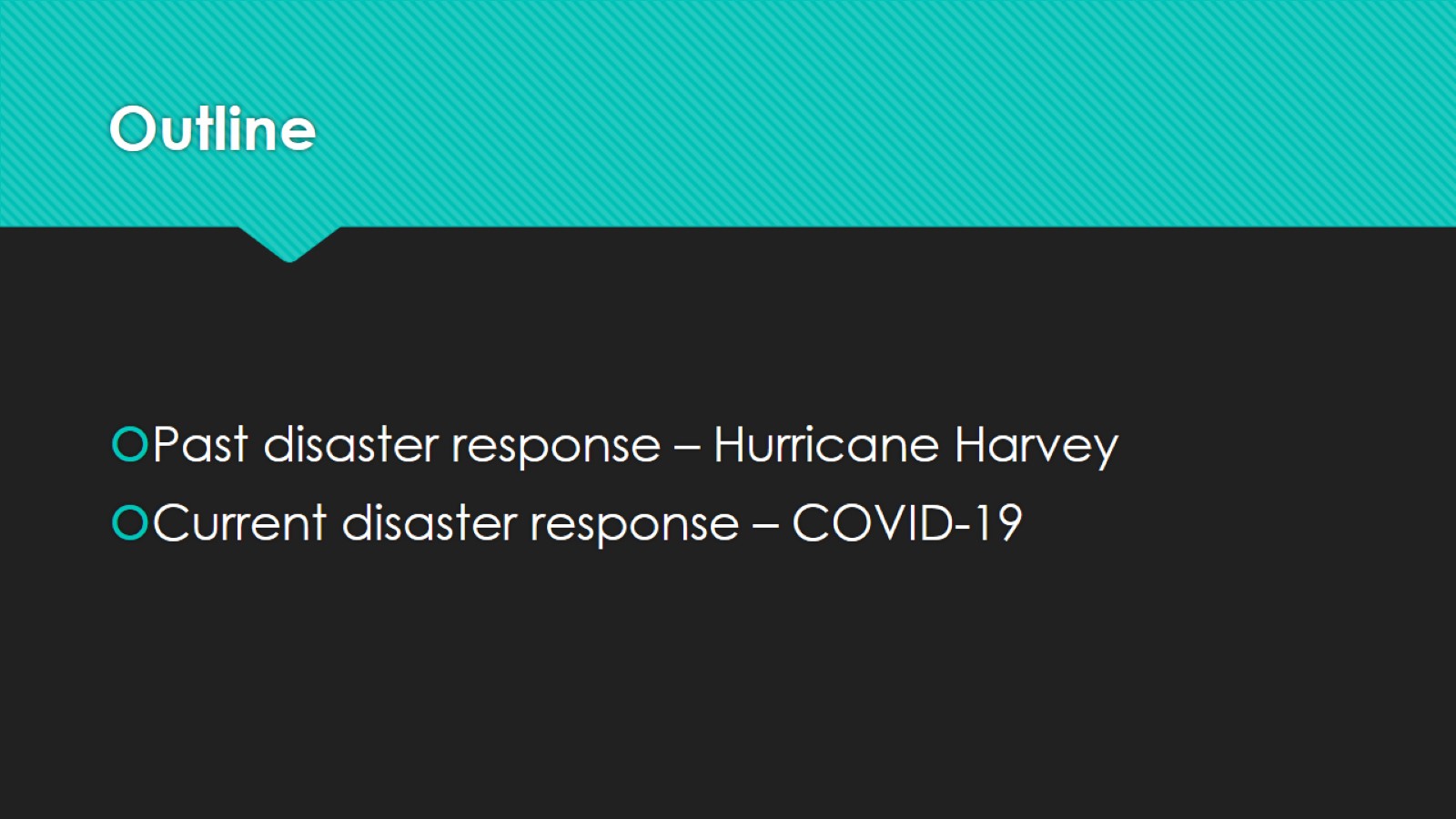 Outline
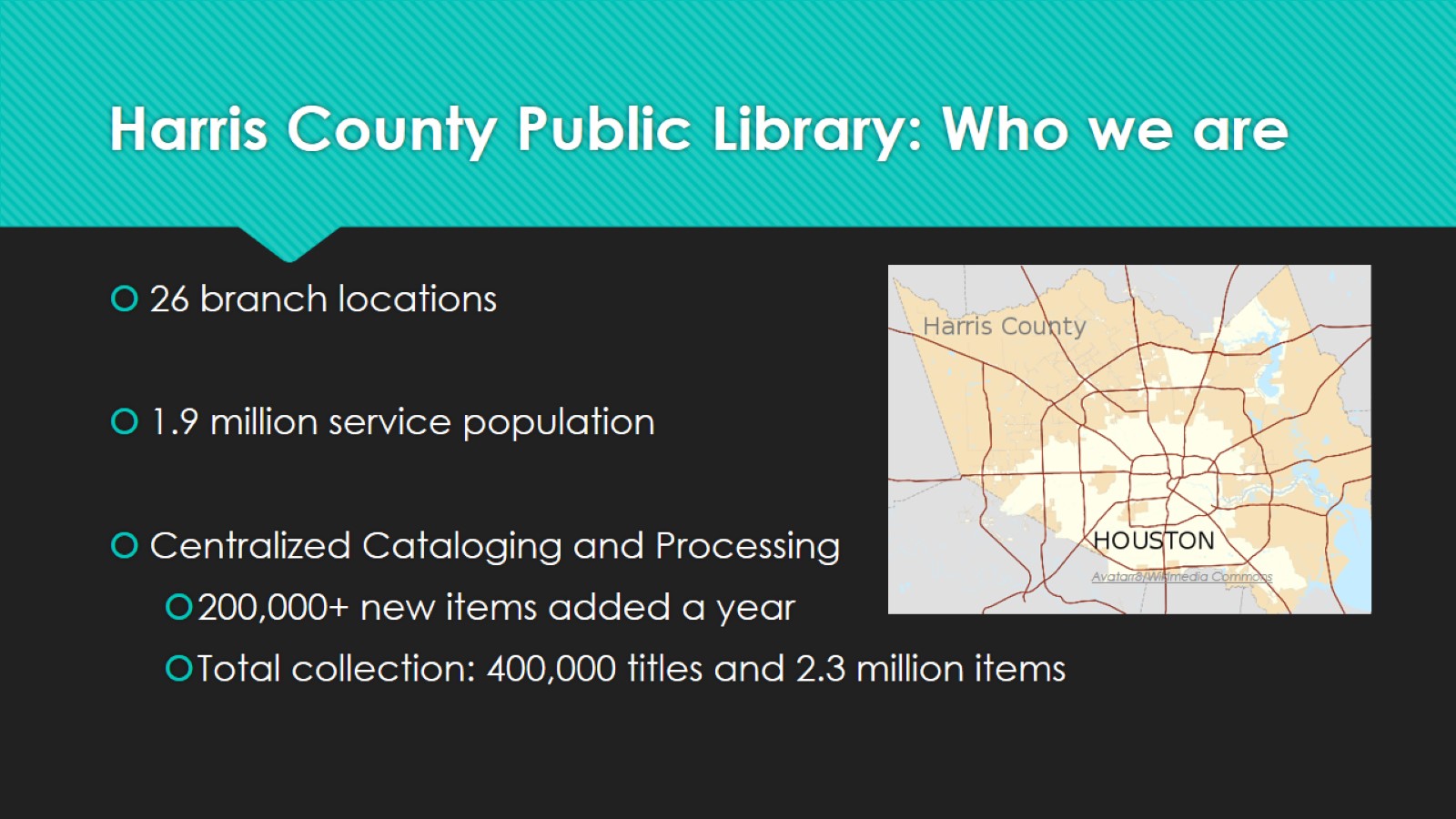 Harris County Public Library: Who we are
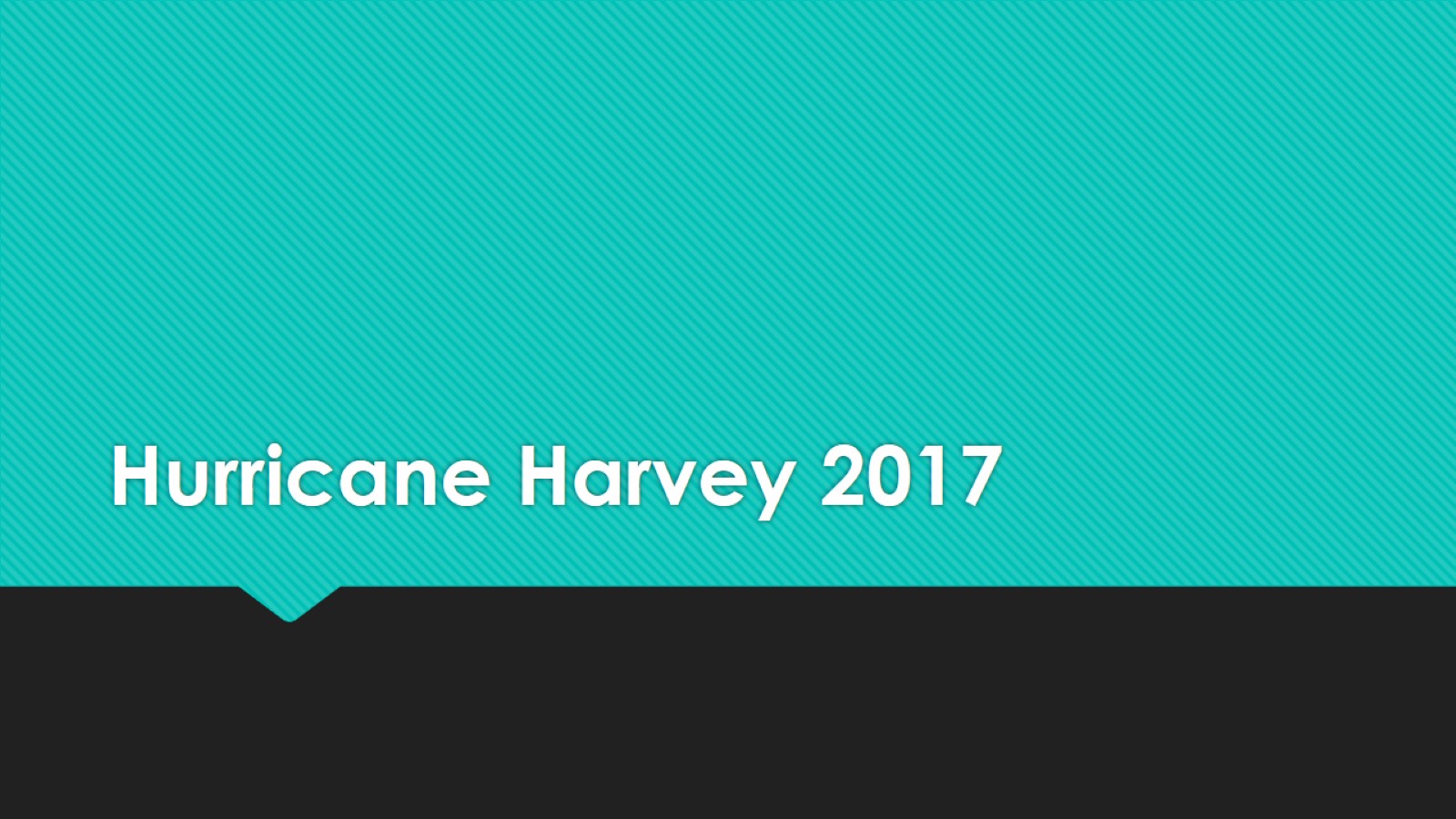 Hurricane Harvey 2017
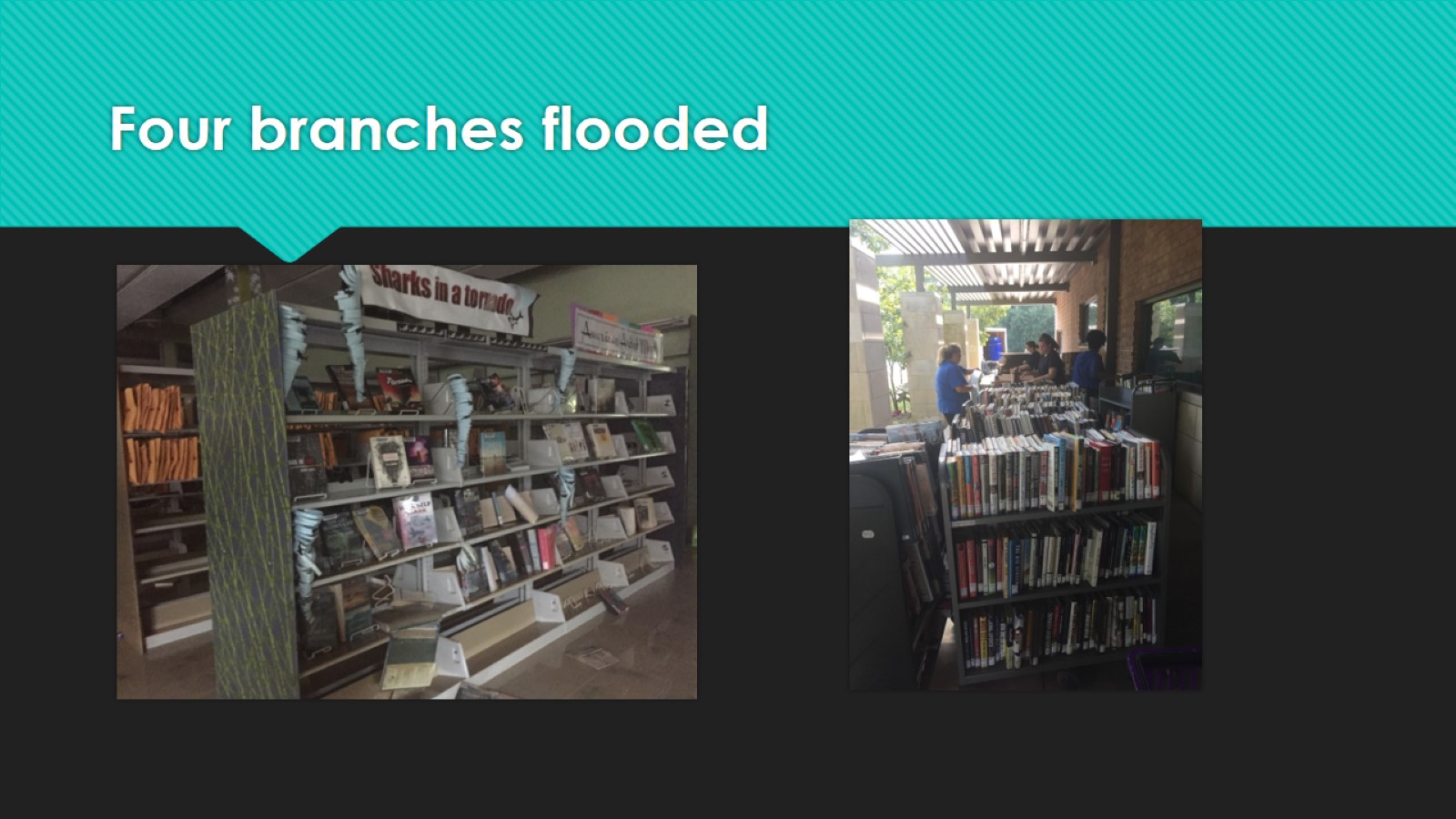 Four branches flooded
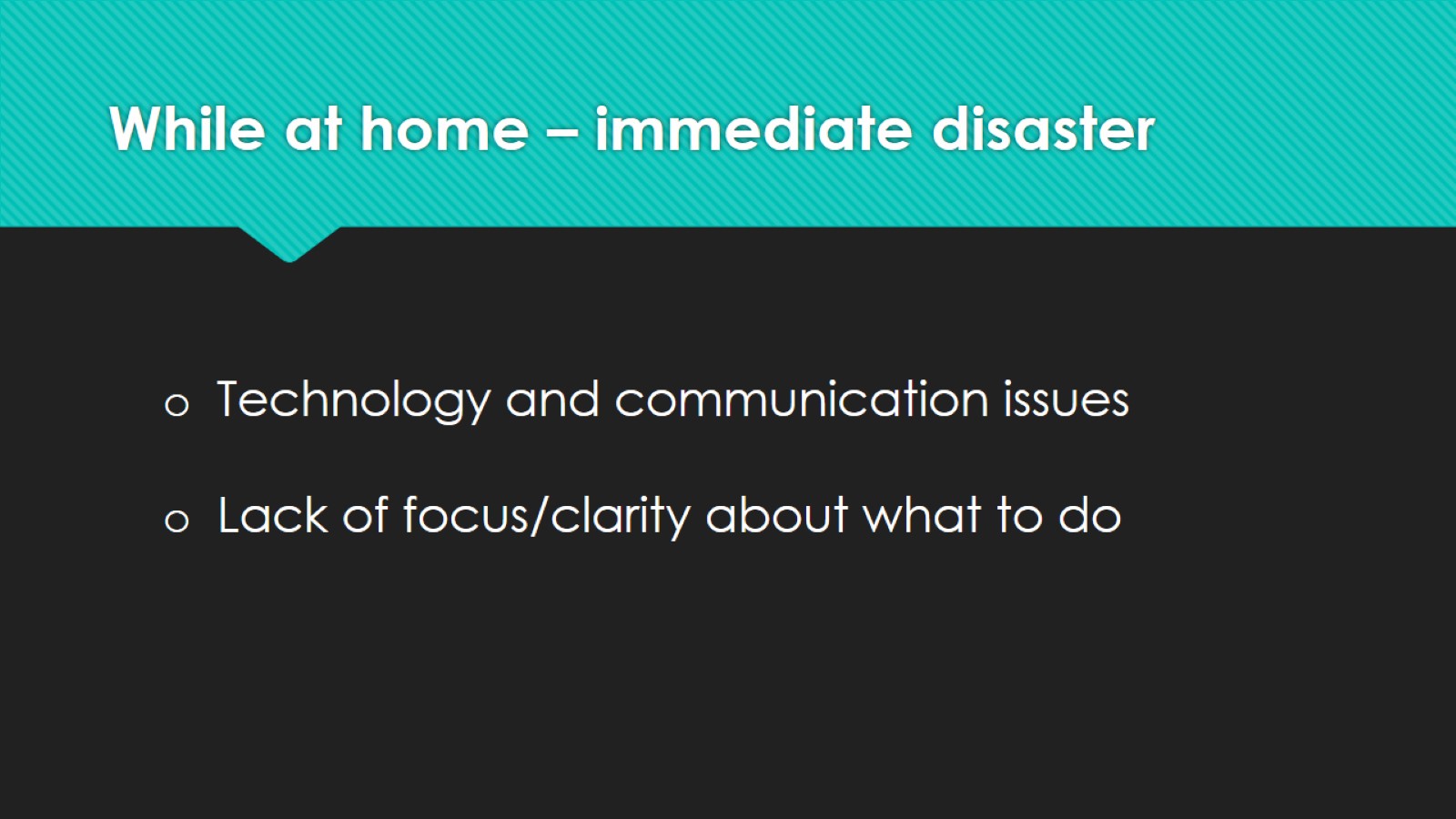 While at home – immediate disaster
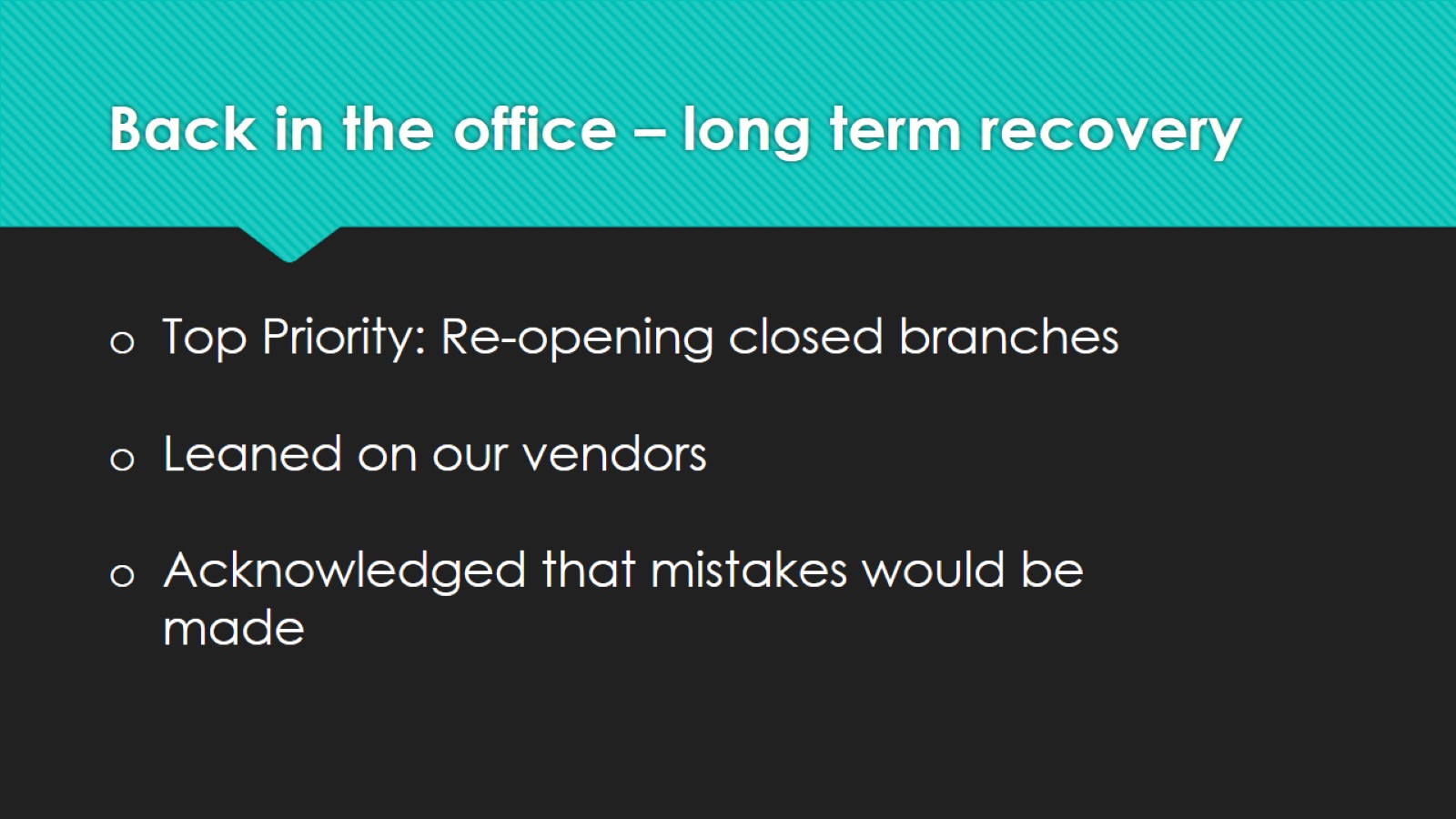 Back in the office – long term recovery
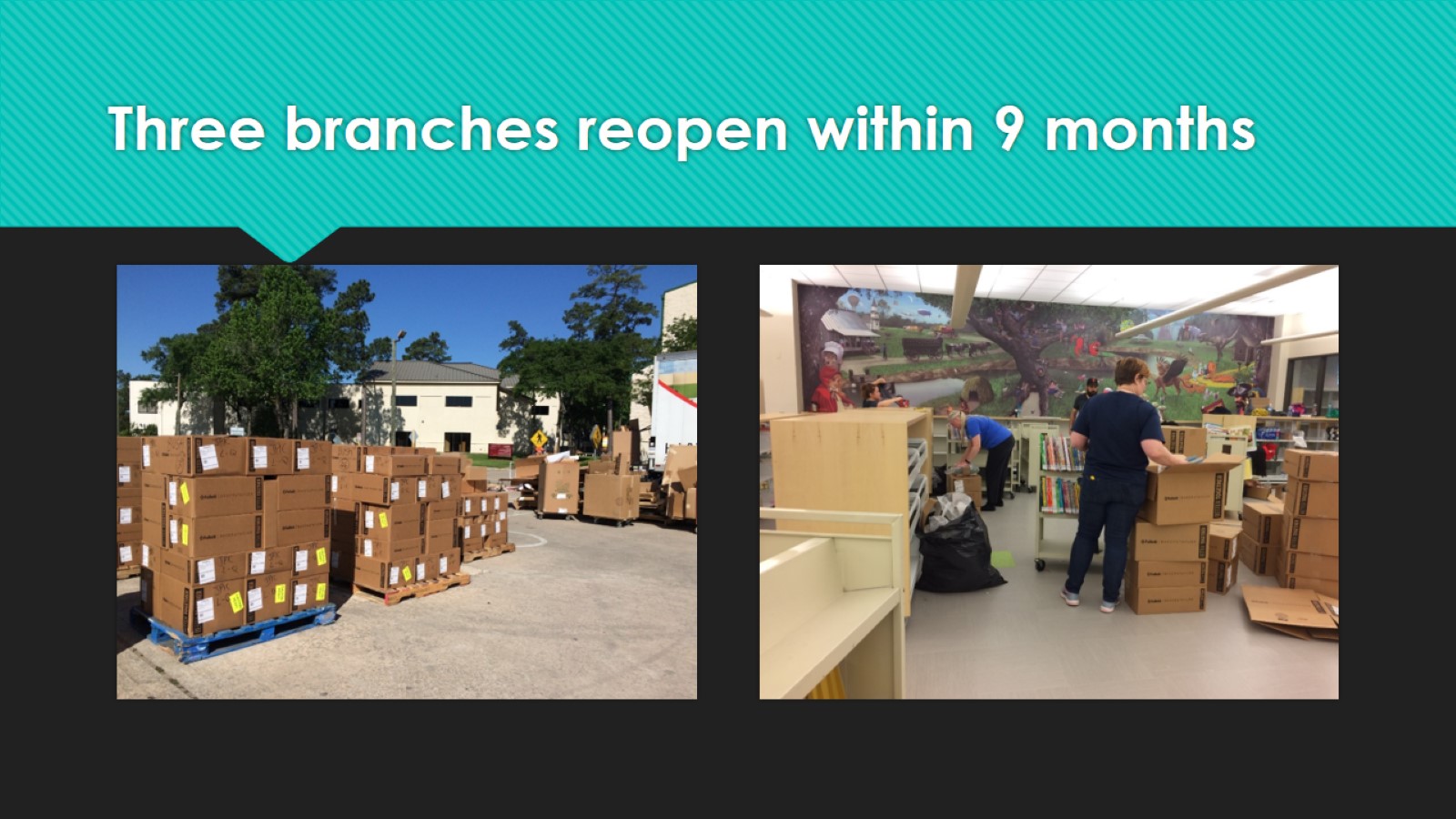 Three branches reopen within 9 months
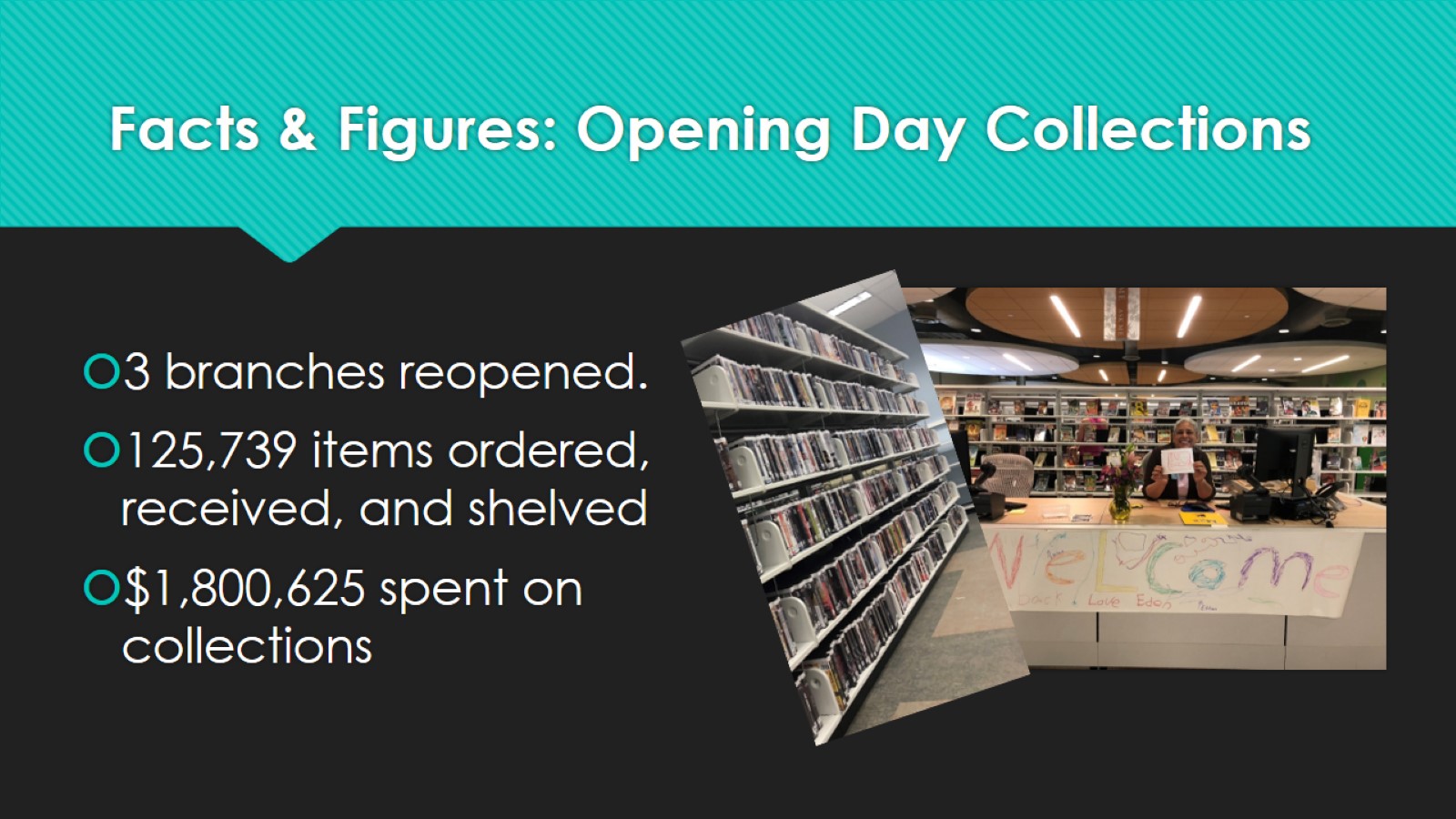 Facts & Figures: Opening Day Collections
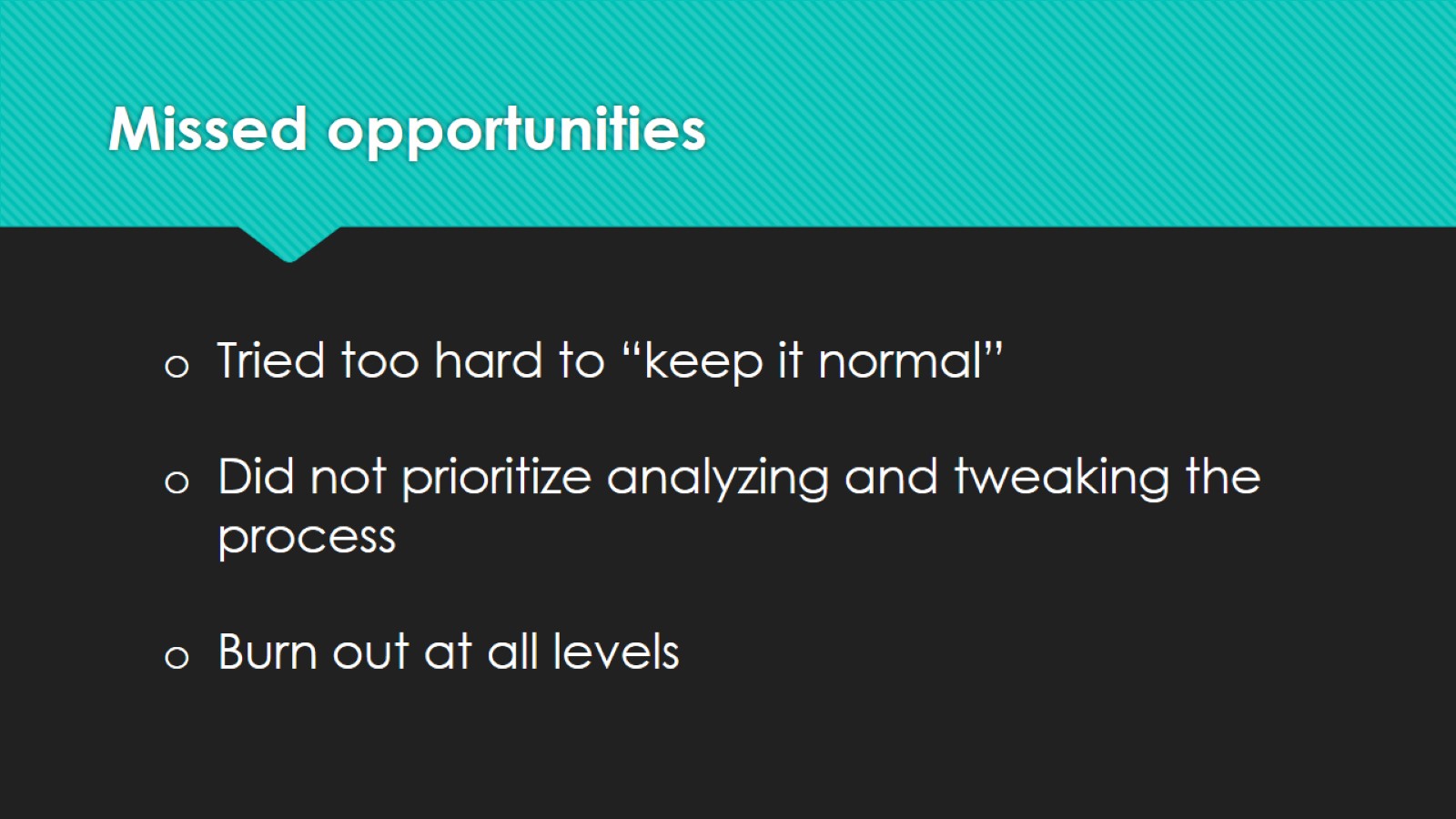 Missed opportunities
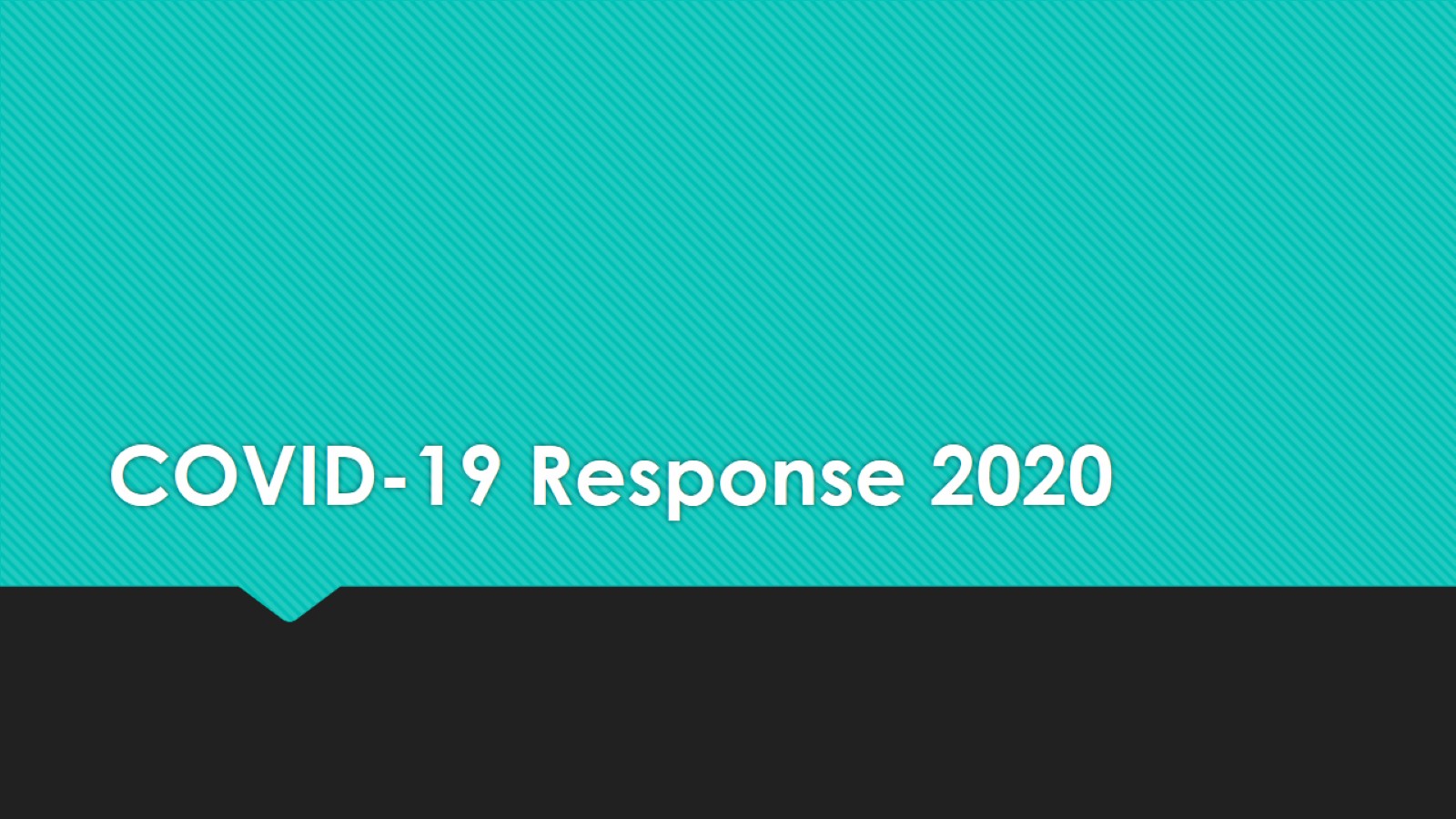 COVID-19 Response 2020
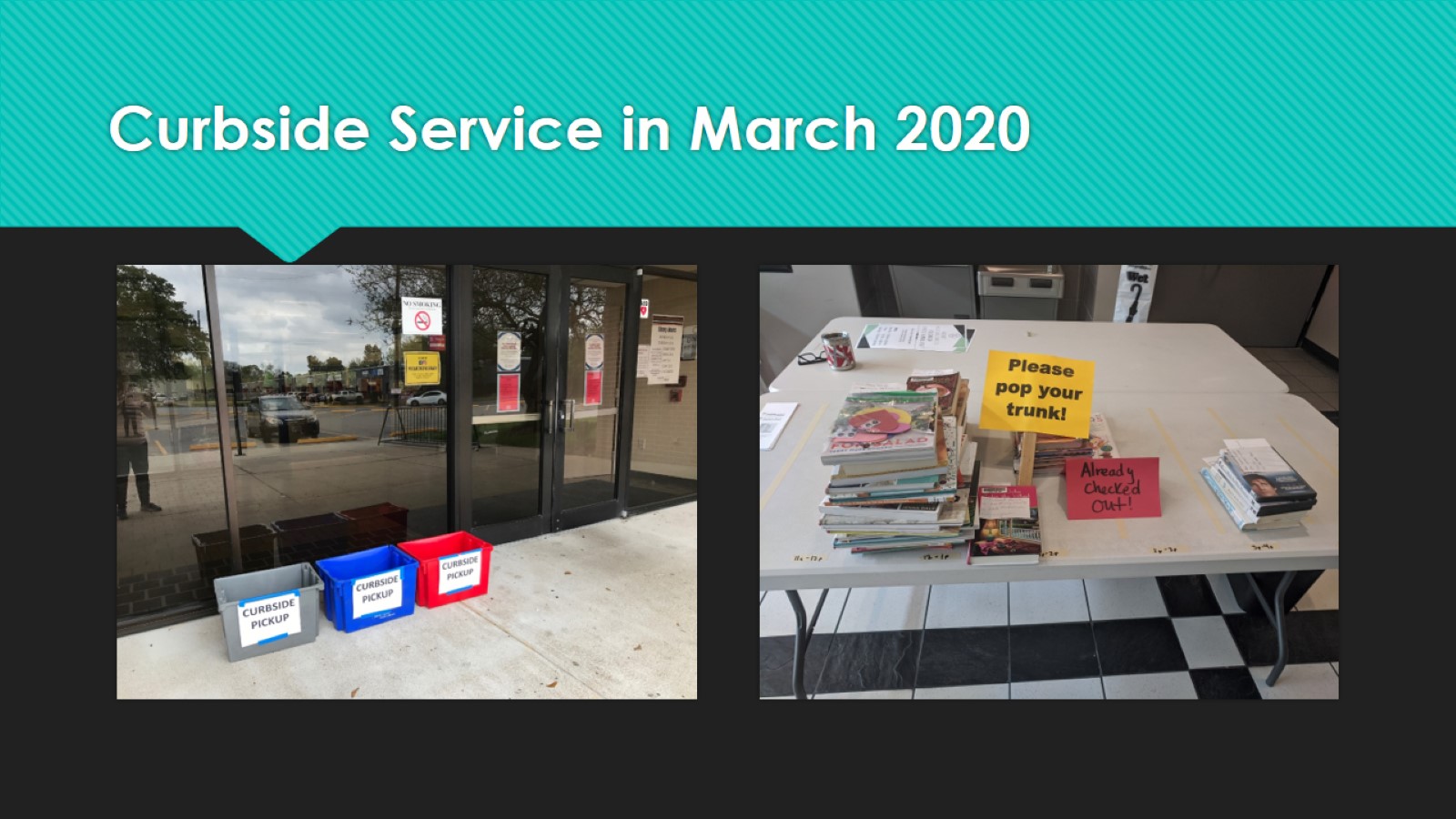 Curbside Service in March 2020
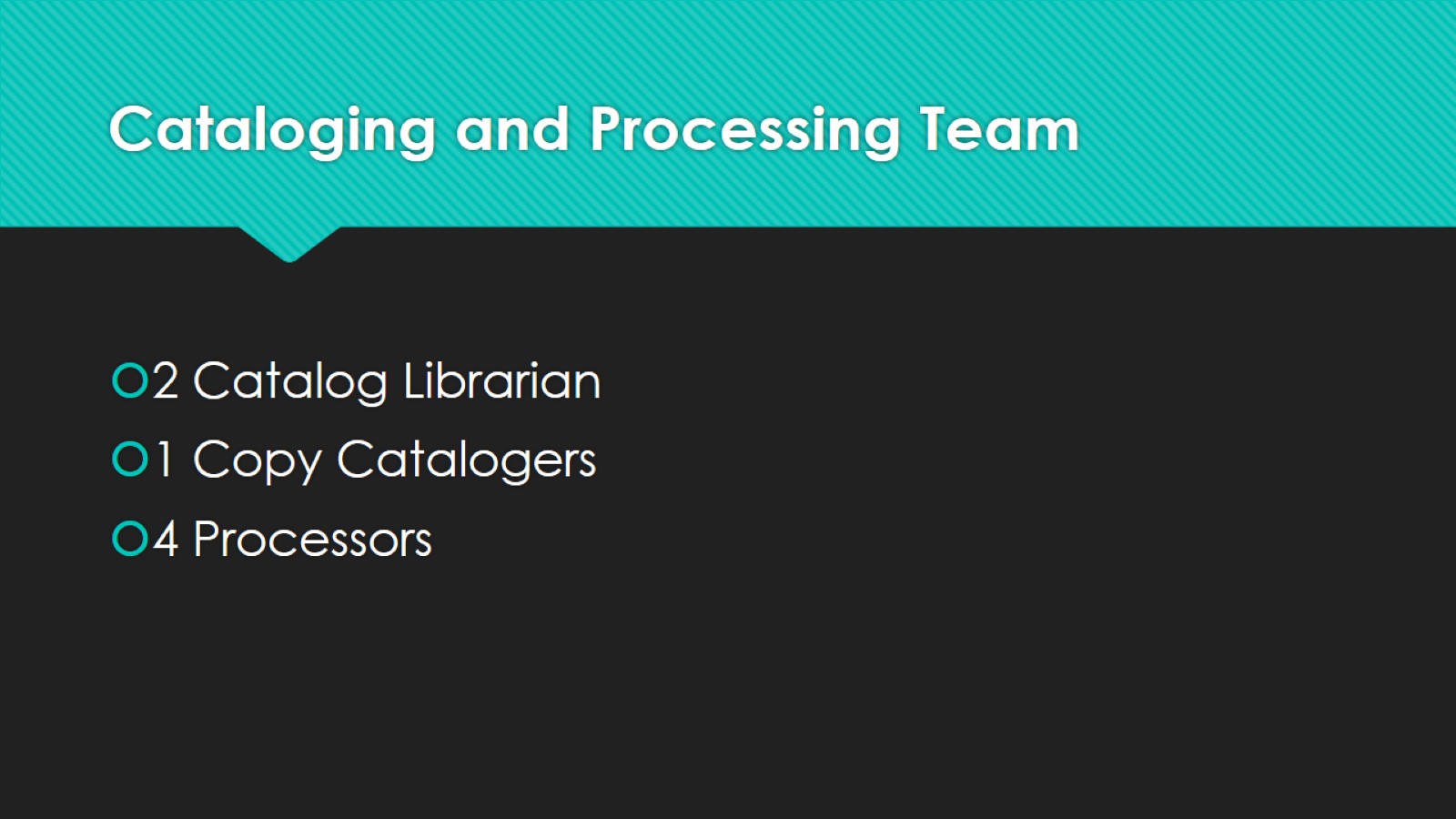 Cataloging and Processing Team
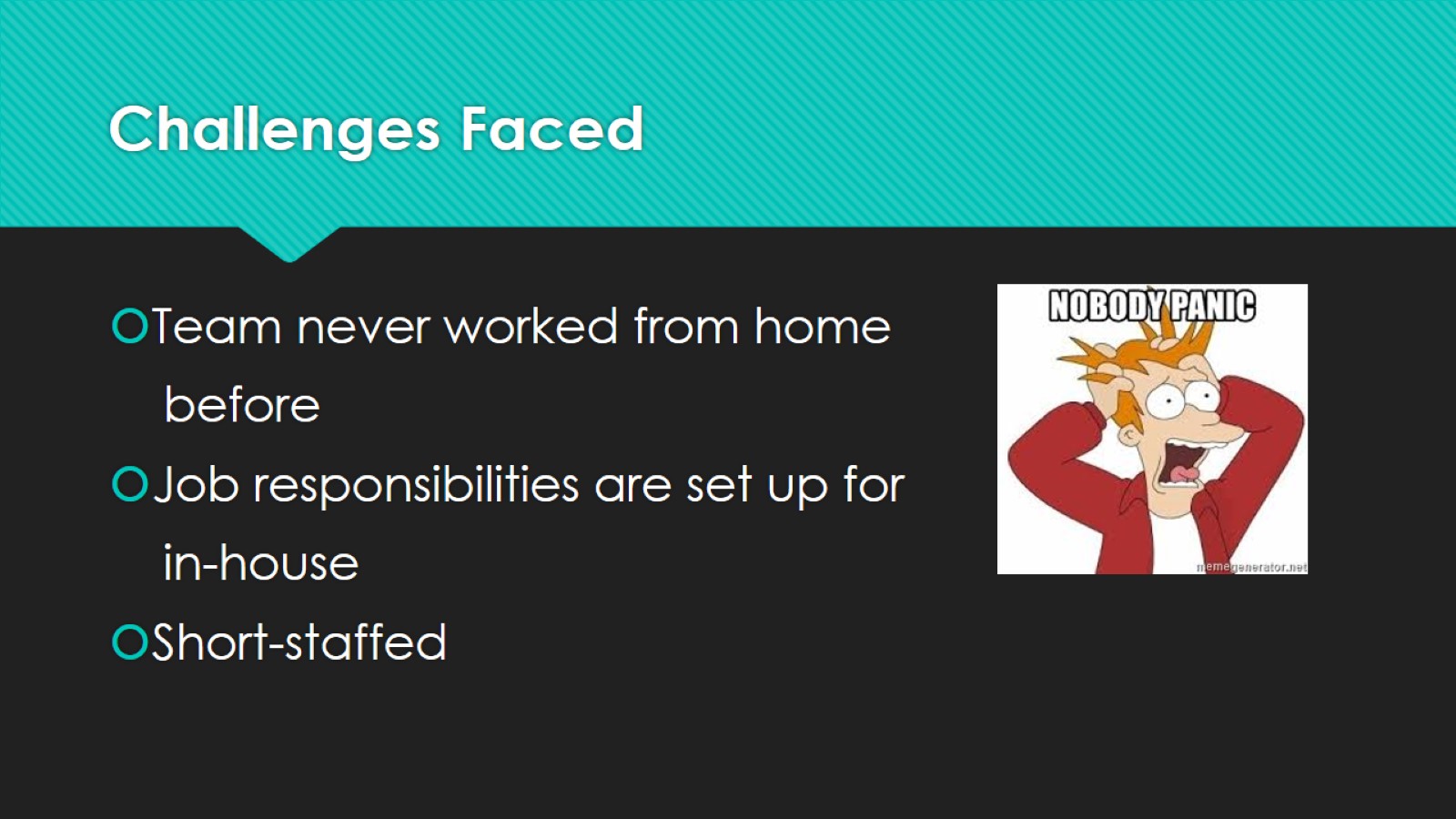 Challenges Faced
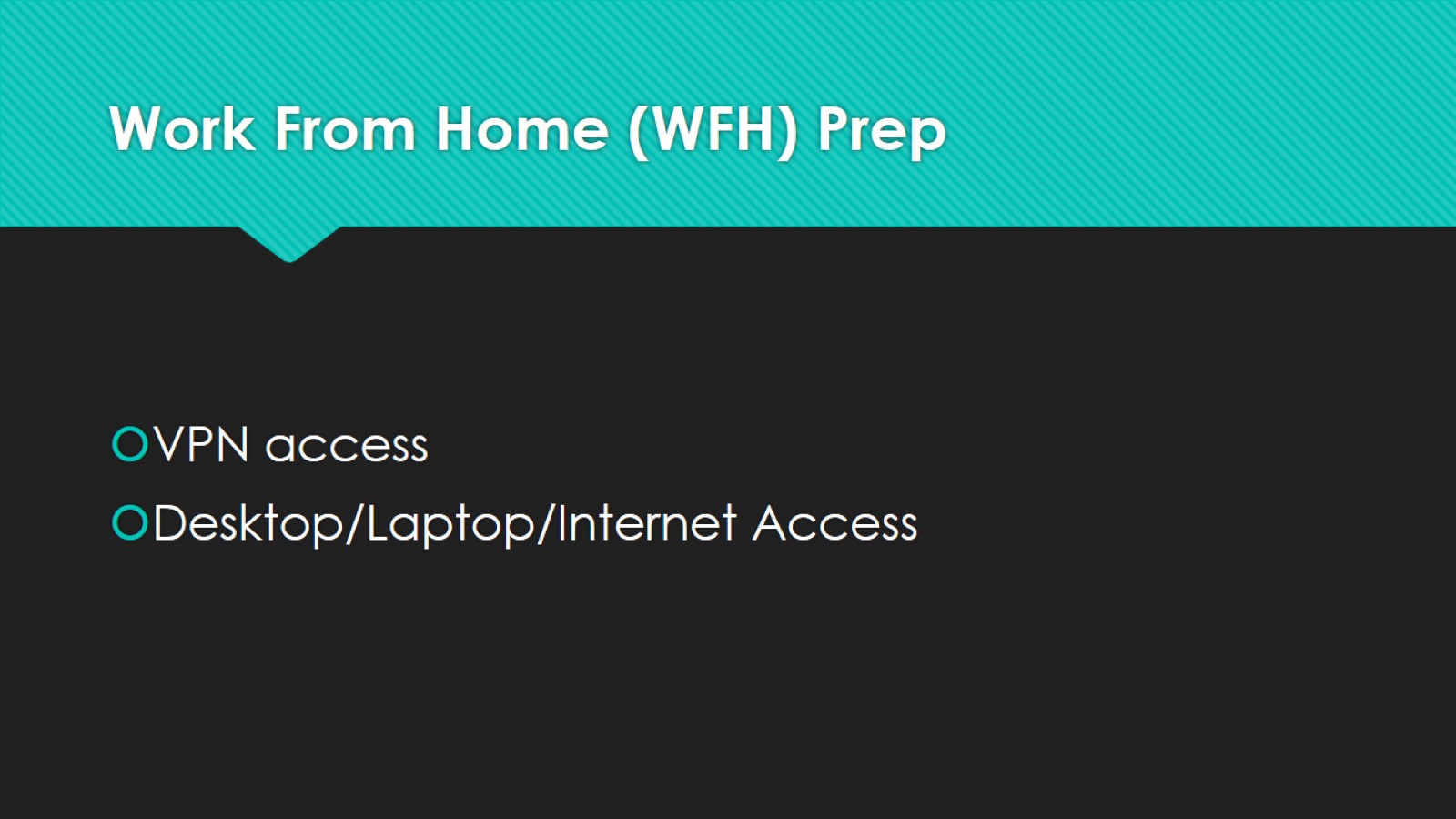 Work From Home (WFH) Prep
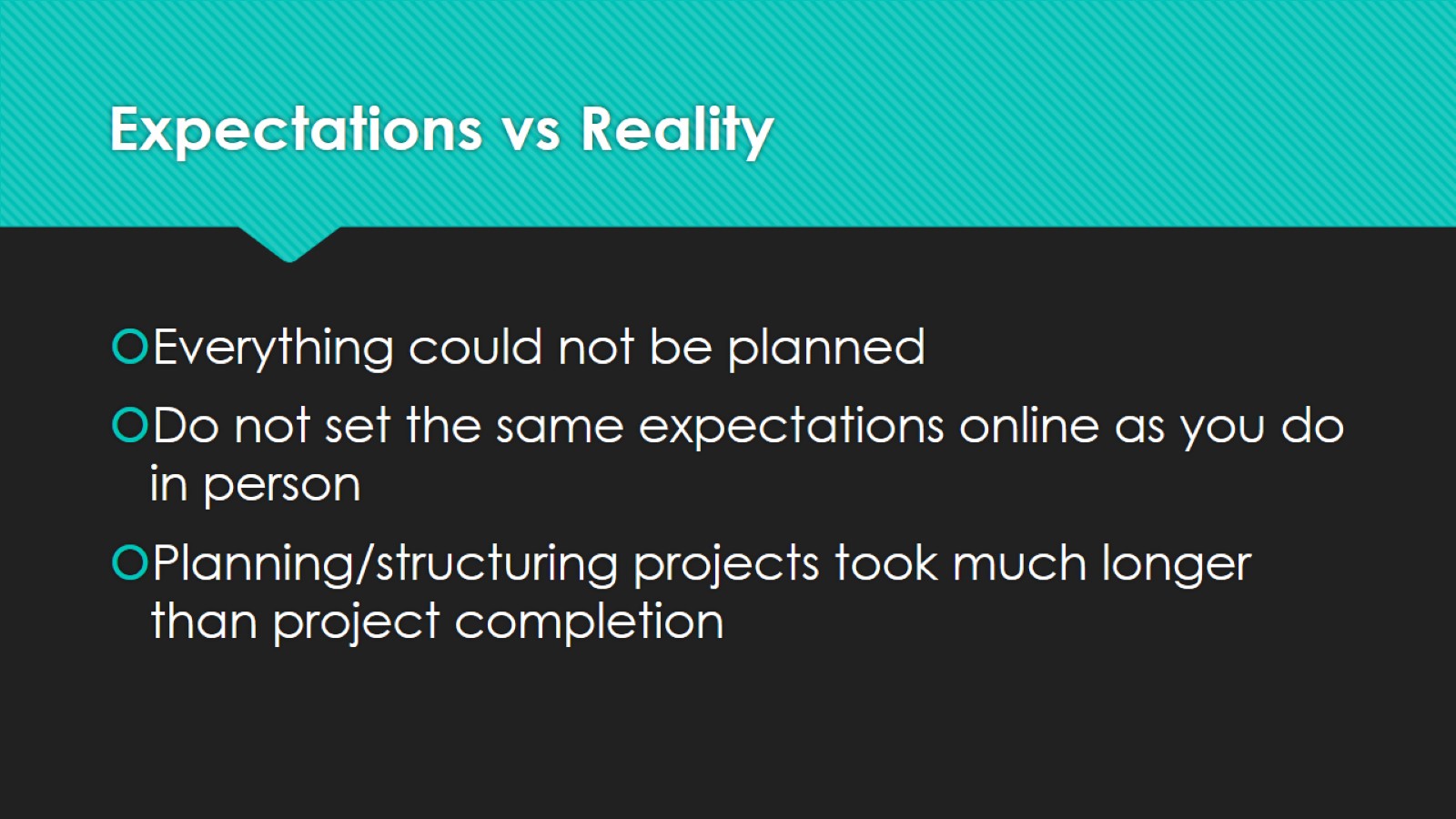 Expectations vs Reality
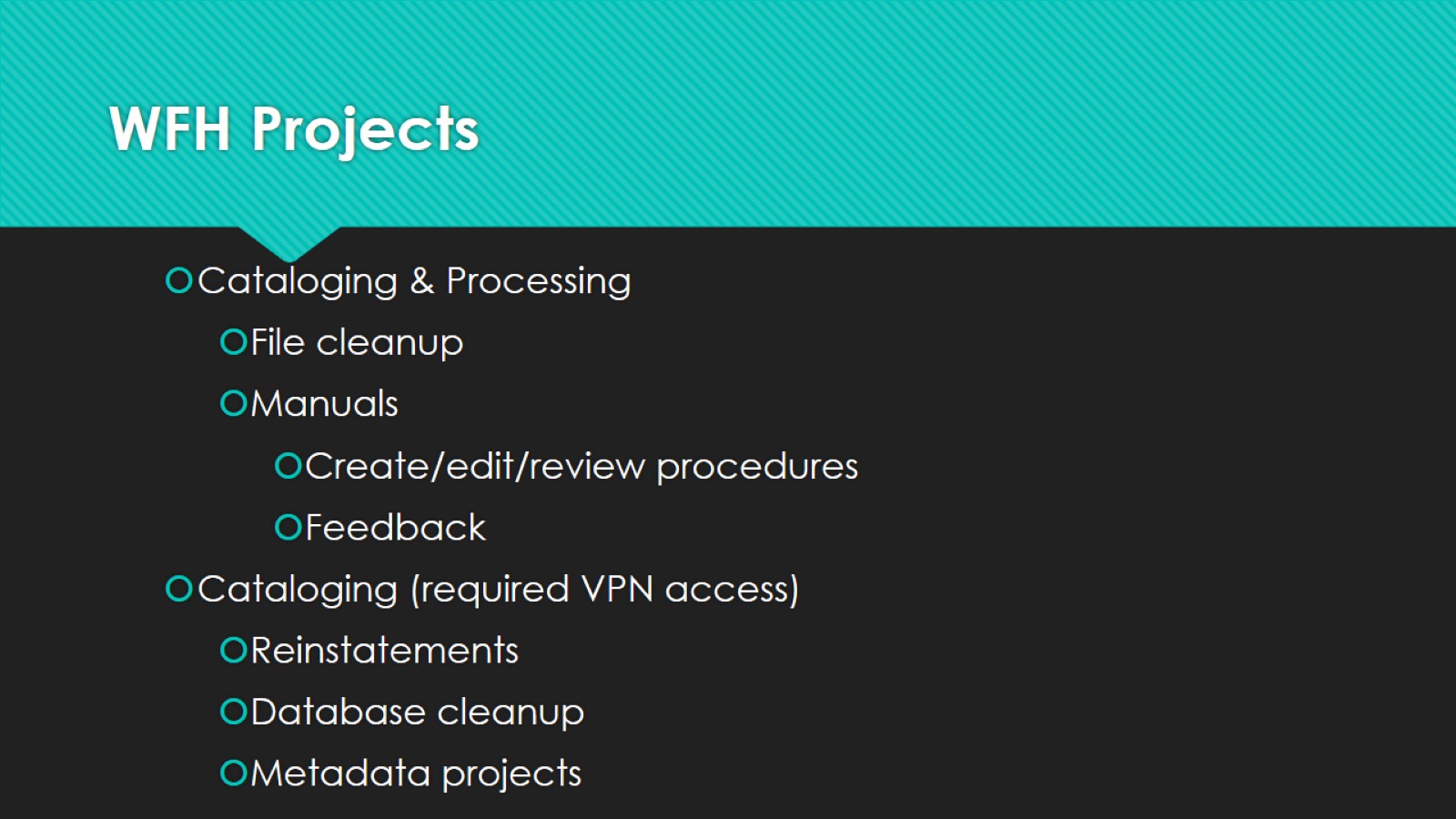 WFH Projects
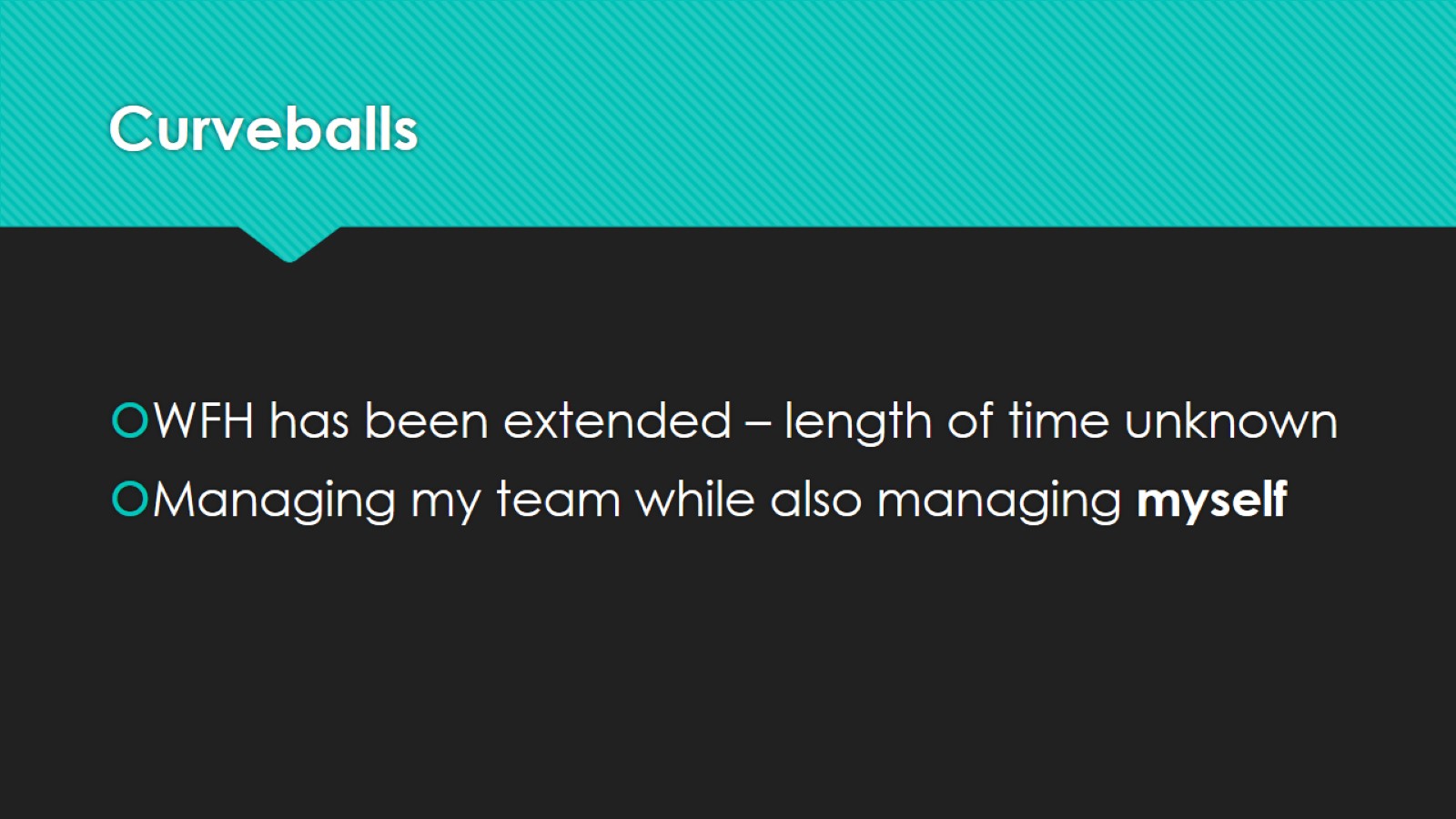 Curveballs
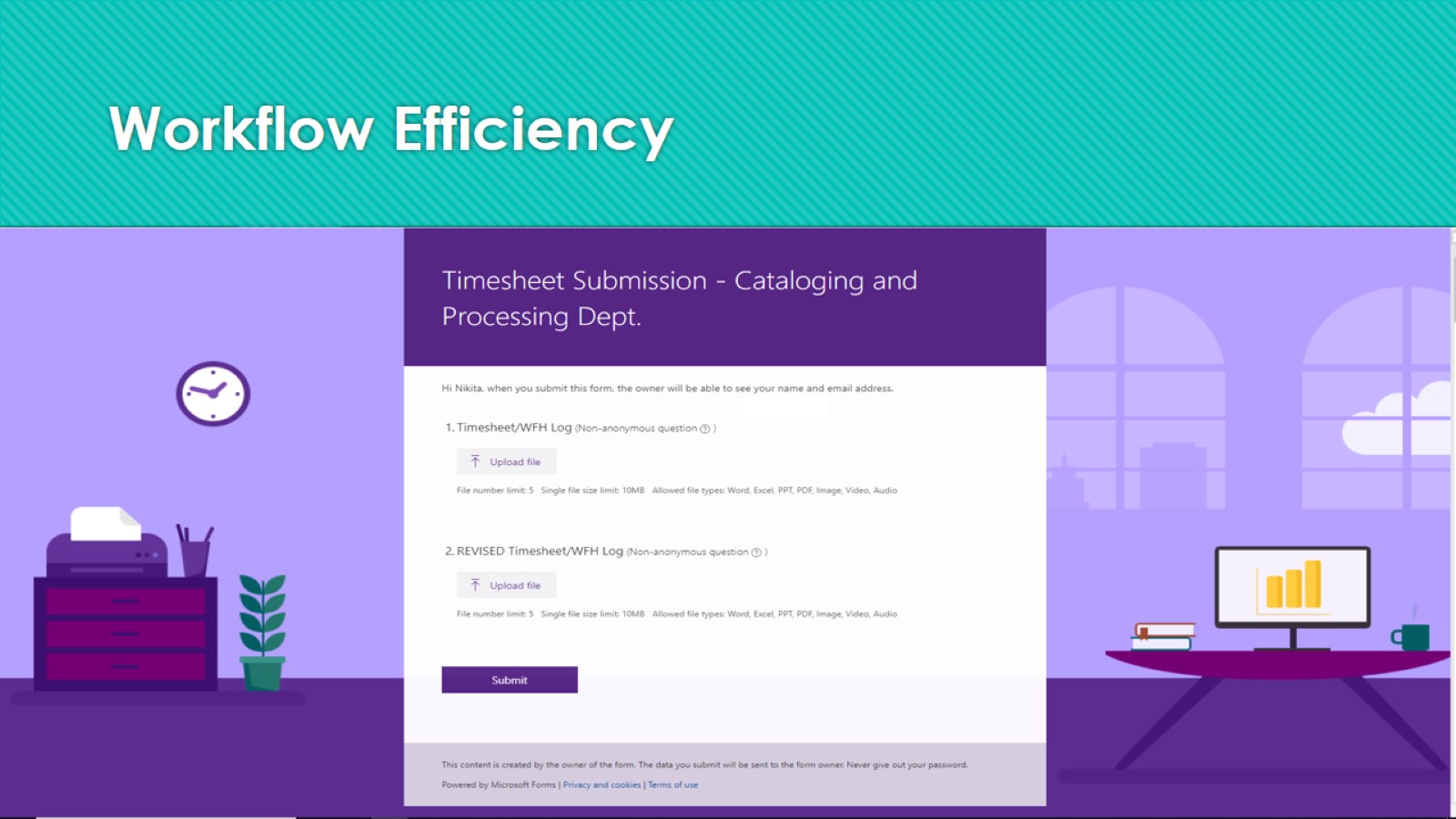 Workflow Efficiency
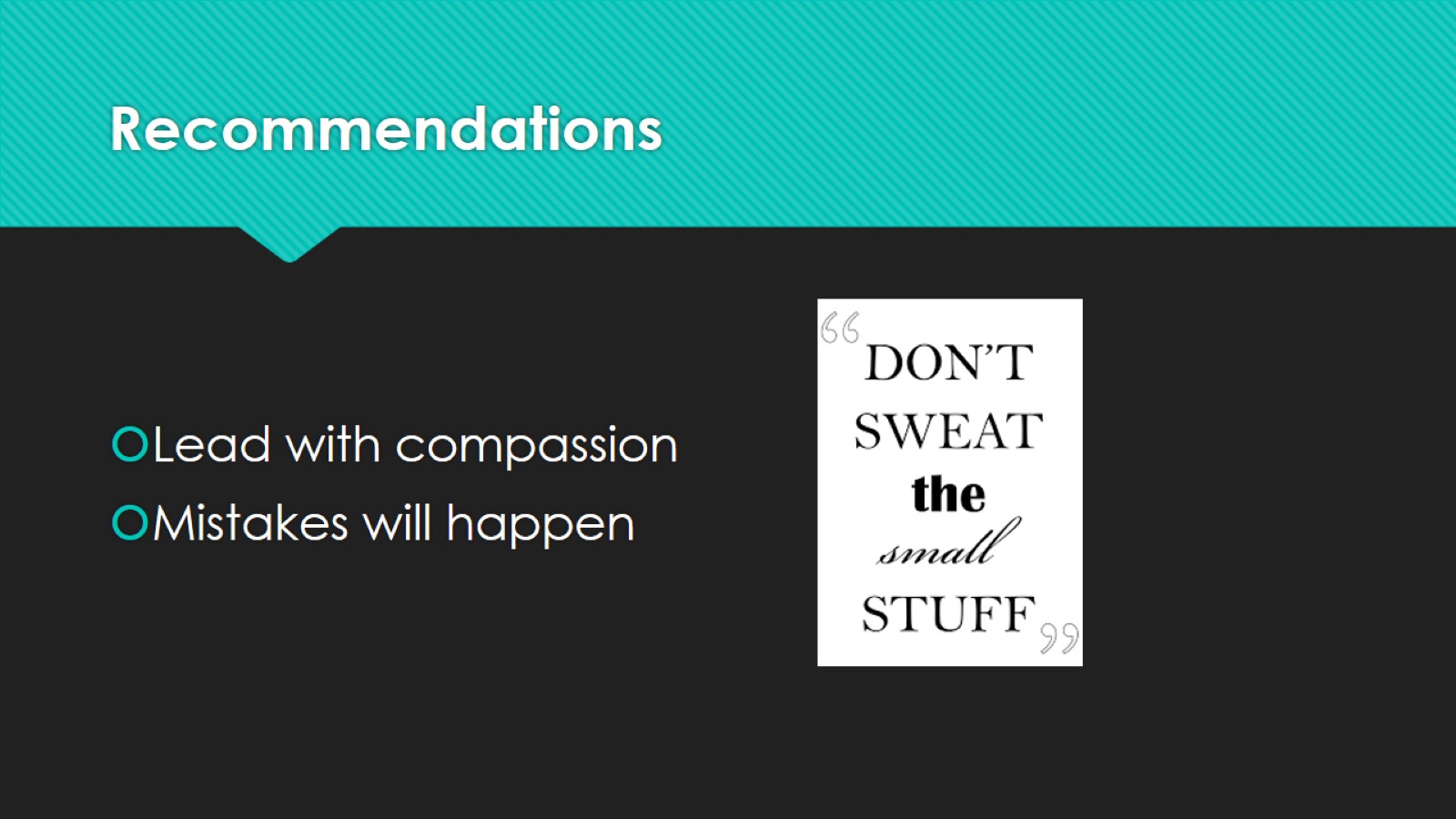 Recommendations
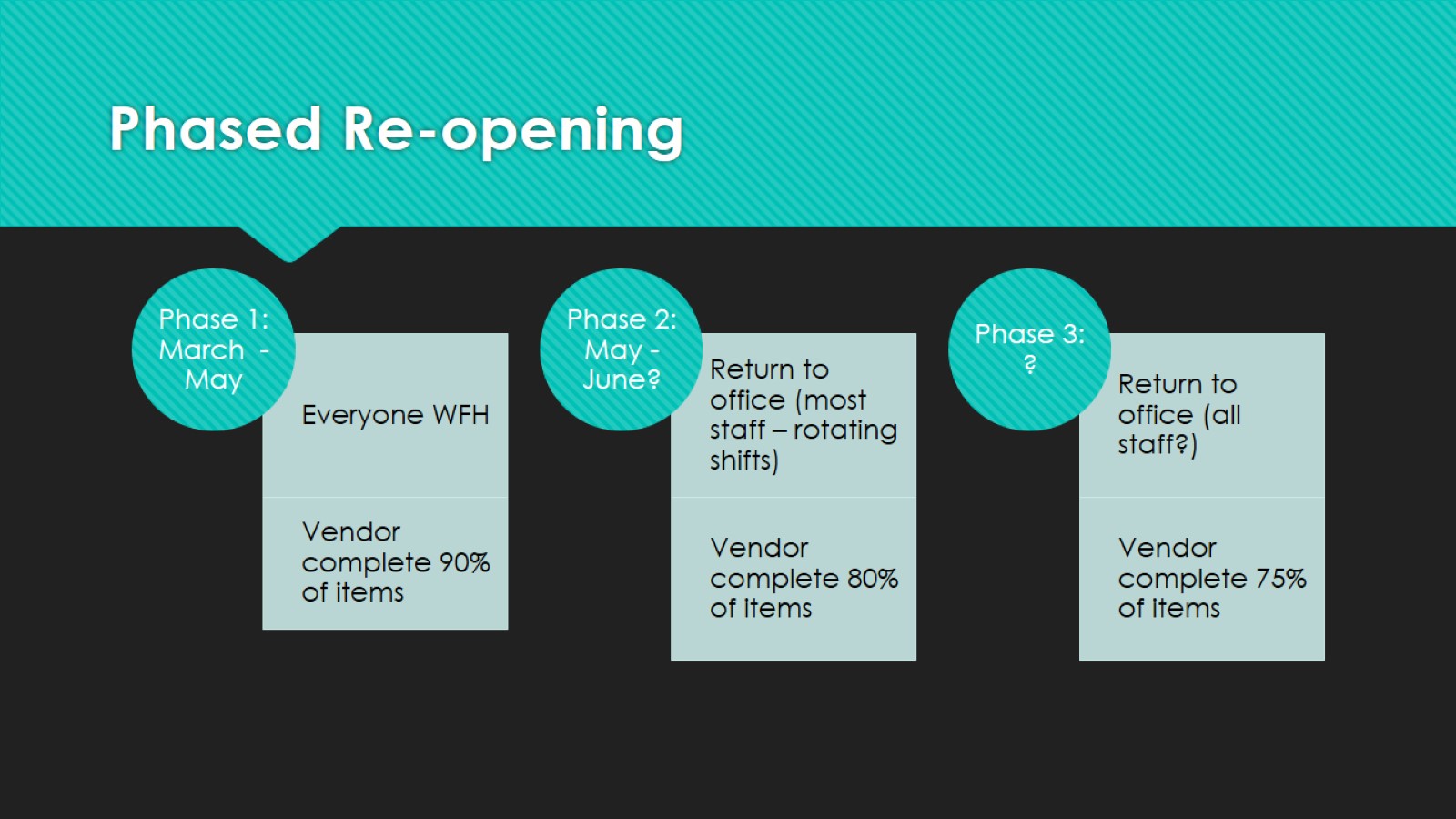 Phased Re-opening
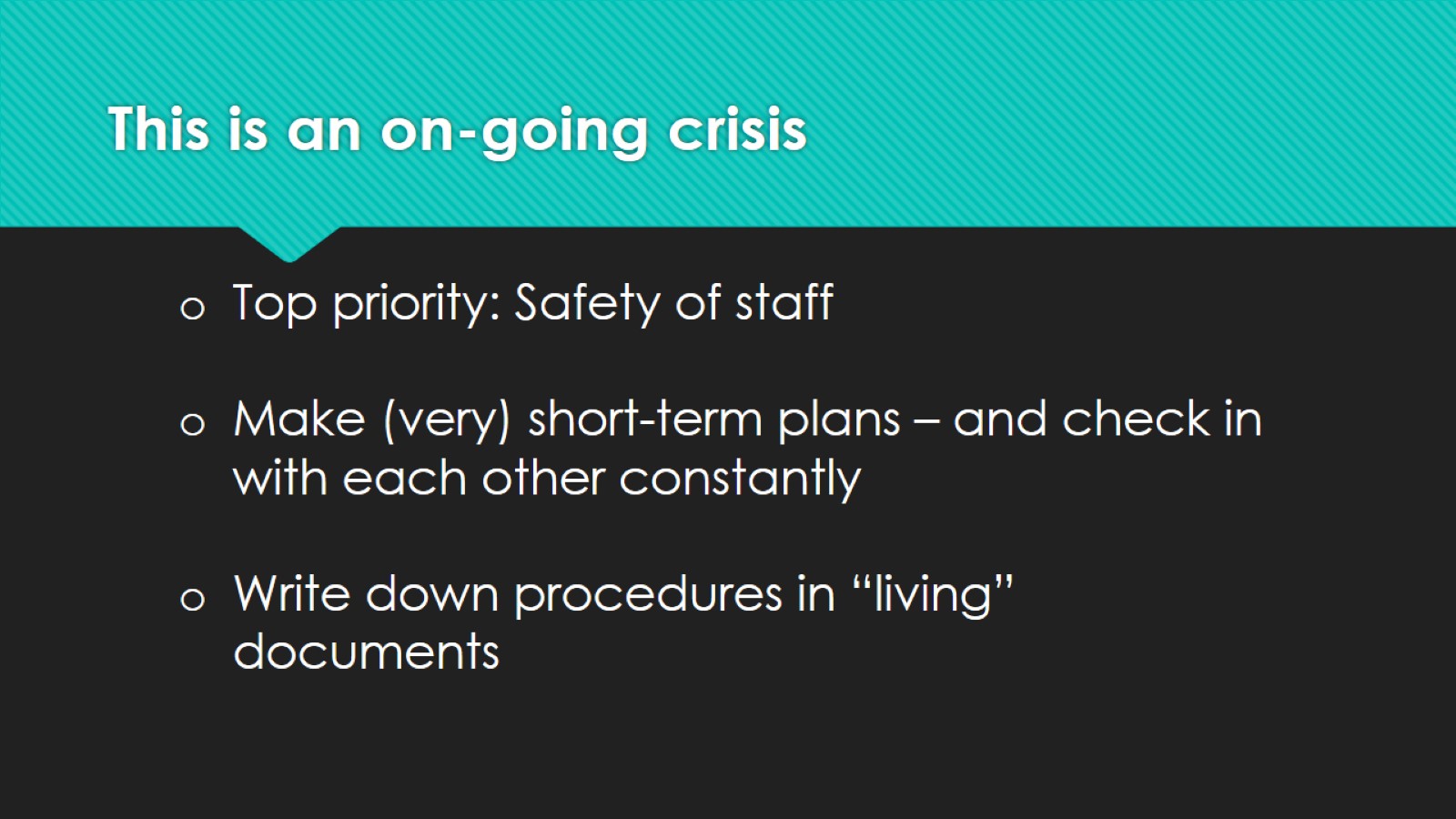 This is an on-going crisis
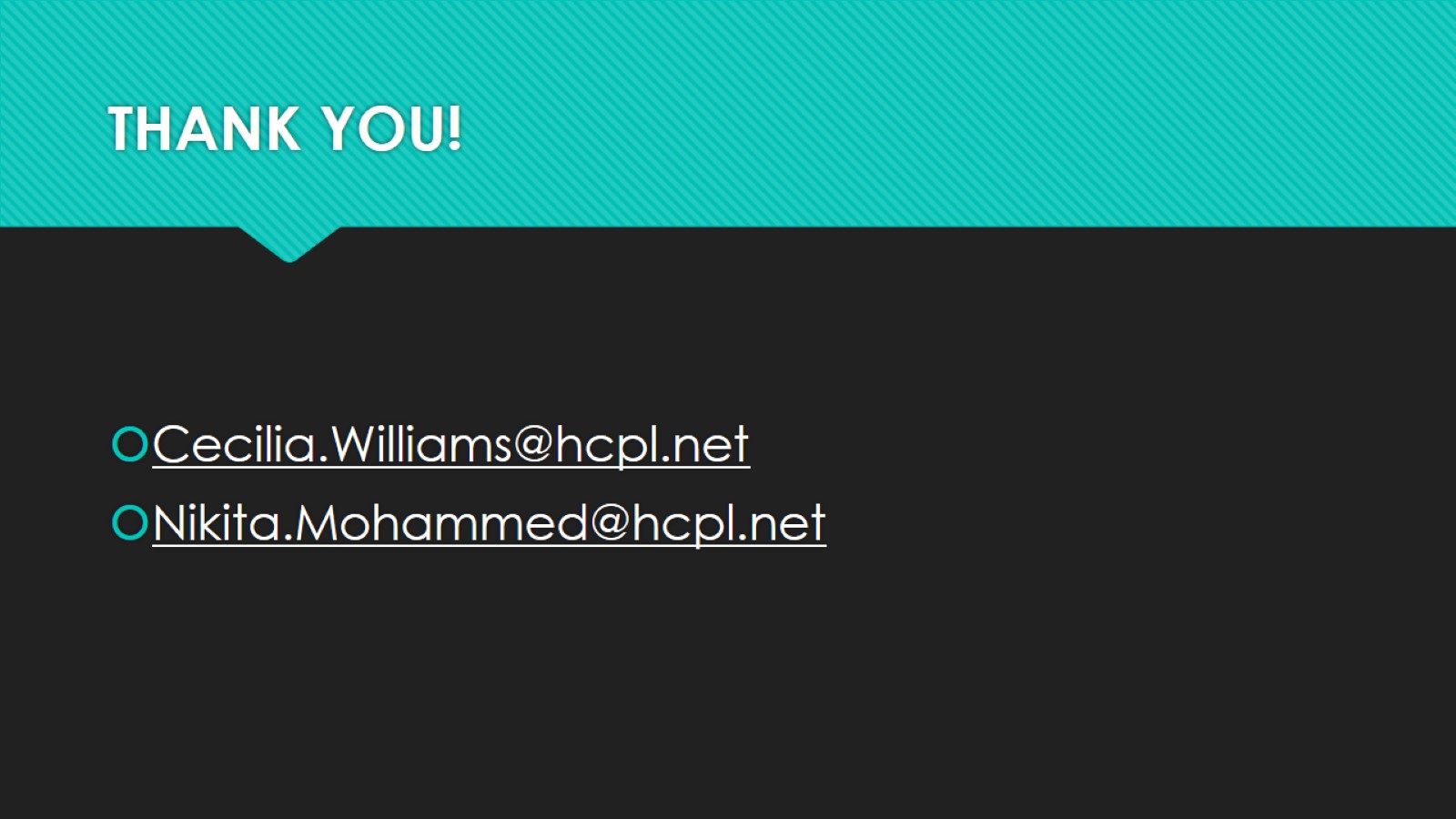 THANK YOU!